Сетевой проект
Язык- дружбы Казахстан-Великобритания
Стартовая презентация 
Автор: Абдыканова Сауле Алихановна
ГУ СШ села Мынбаева с ДМЦ
Жамбылский район 
Алматинская область
Символом Астаны является
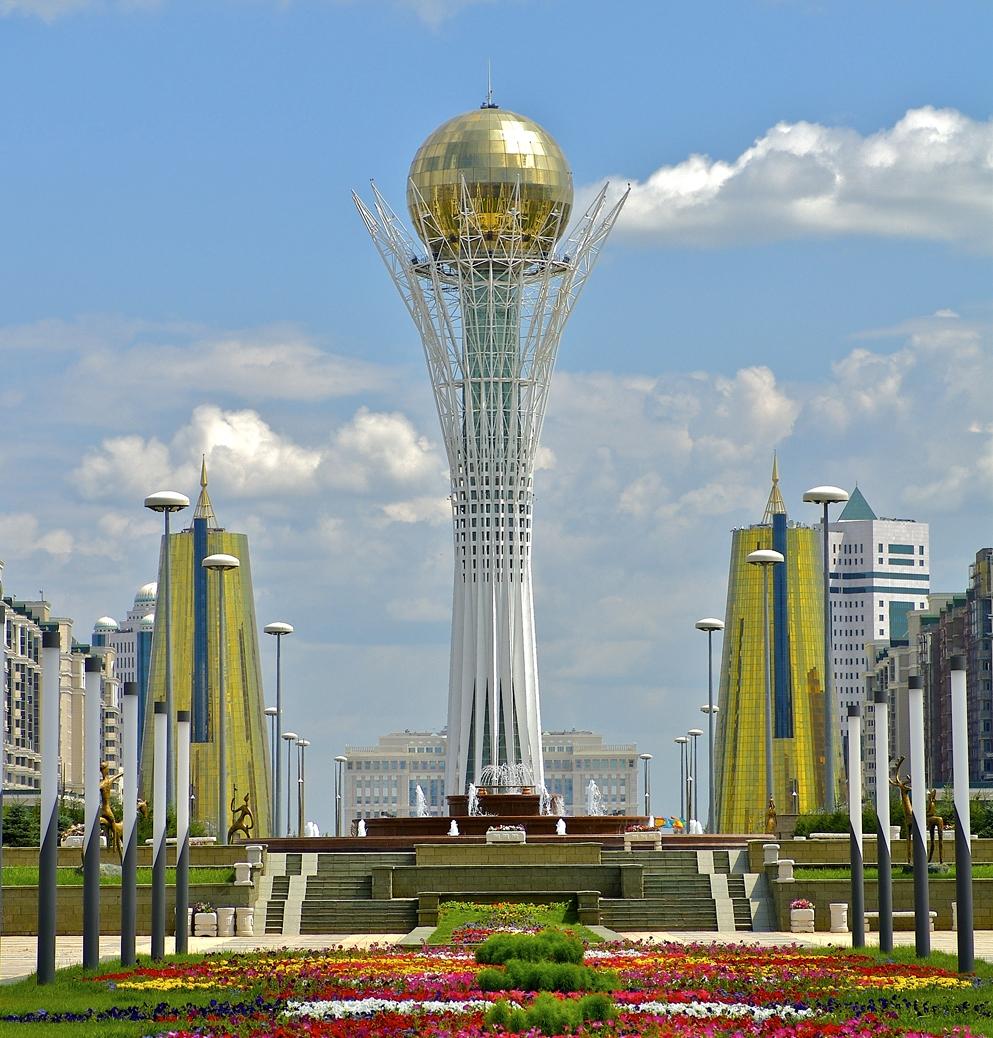 Река делящая столицу Казахстана 
на два берега
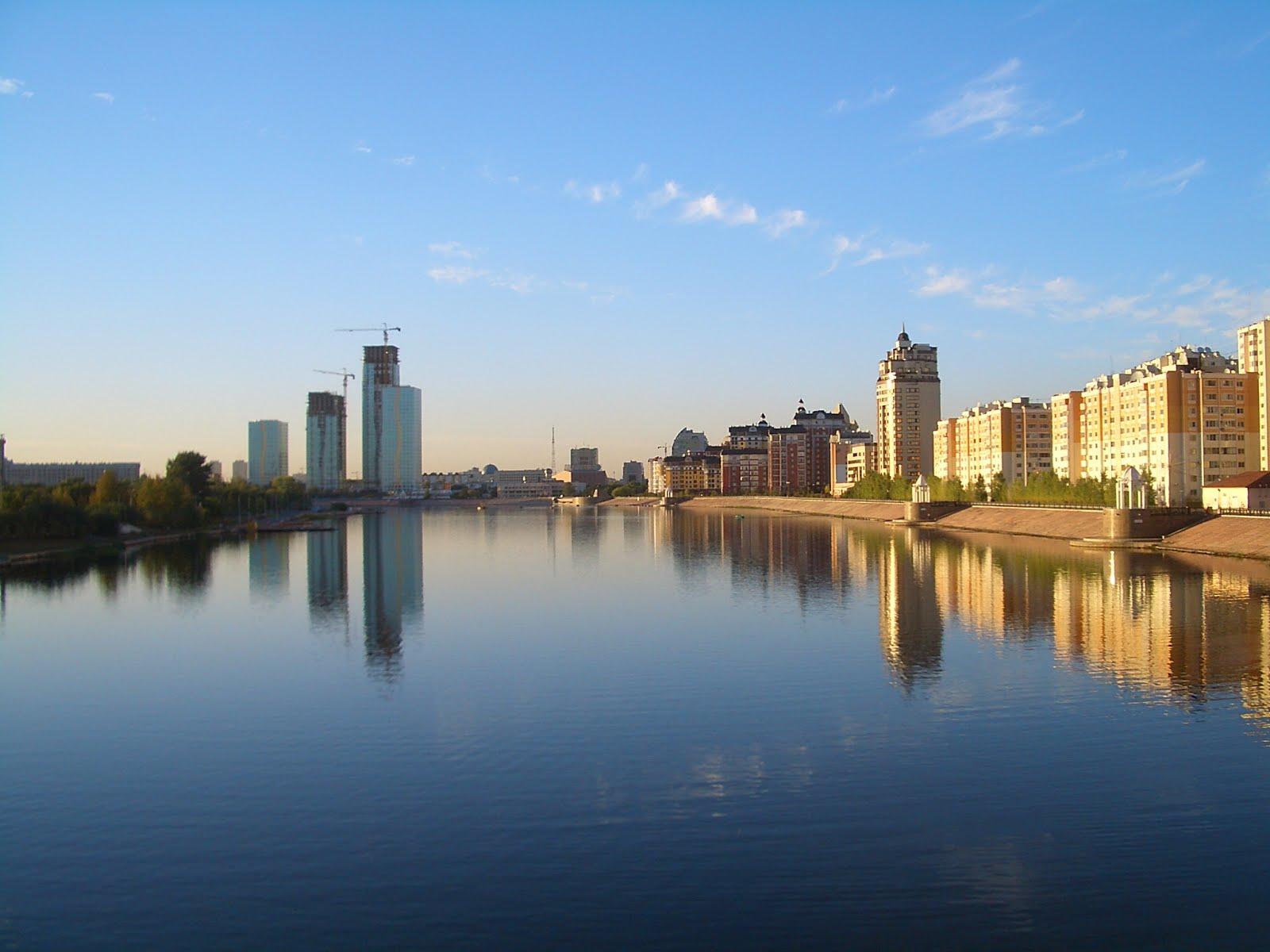 Основополагающий вопрос
Что общего между Казахстаном и Великобританией?
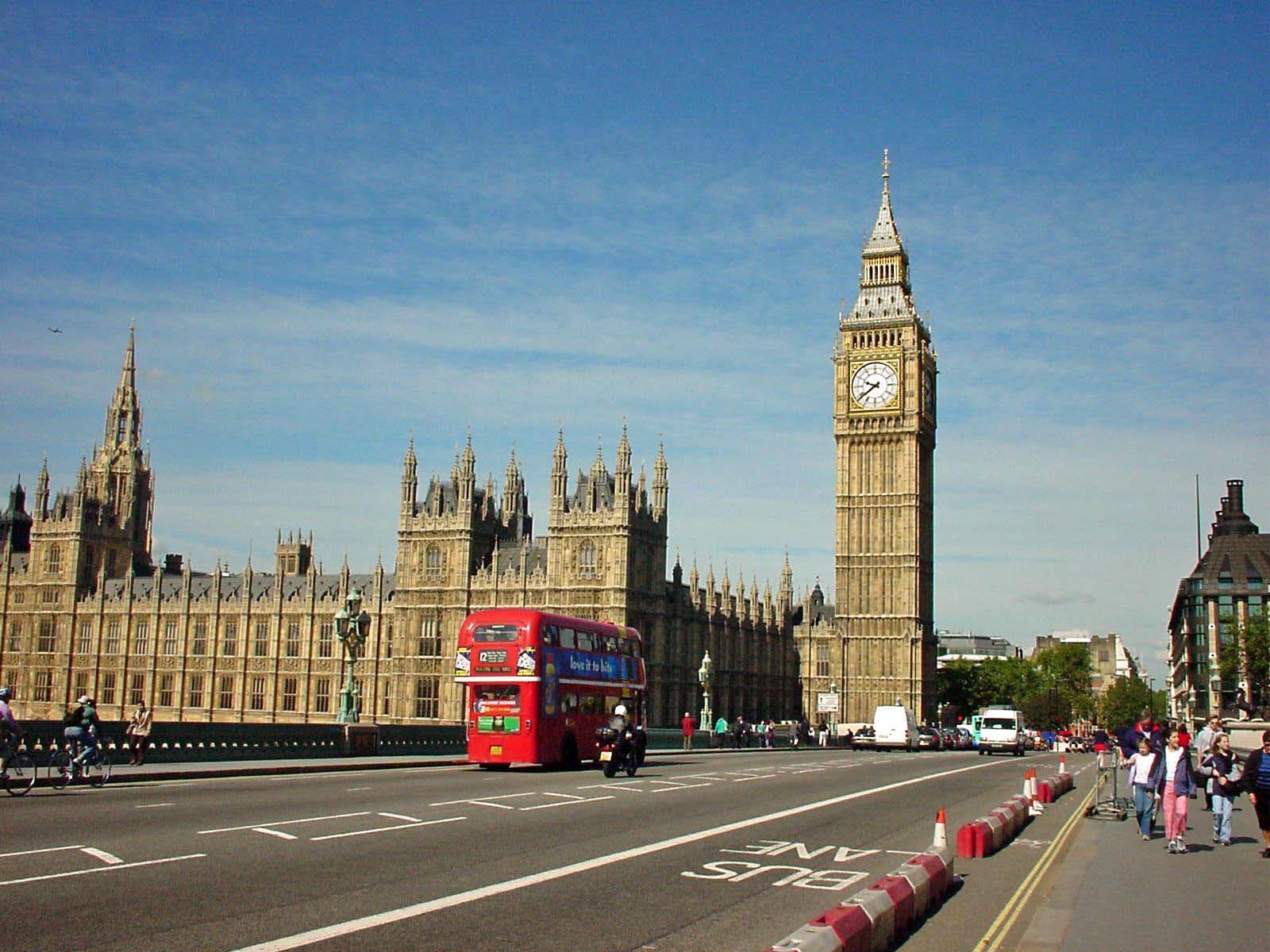 Во время проекта будем отвечать на вопросы
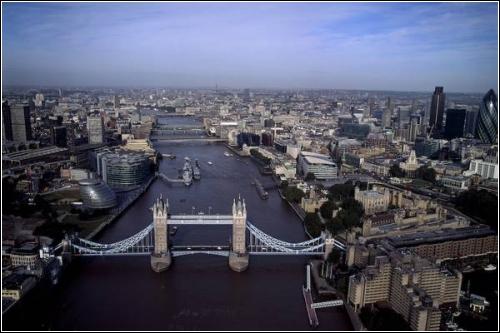 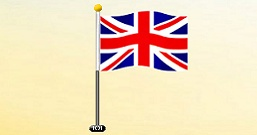 На каких континентах расположены Казахстан и Великобритания?
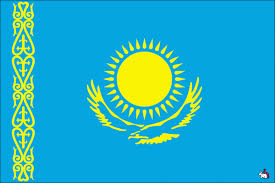 На каких языках говорят народы Великобритании?
На каких языках говорят народы Казахстана?
Какое значение английский  язык имеет в мире в мире?
Назовите столицу этих стран и отметьте на карте Google?
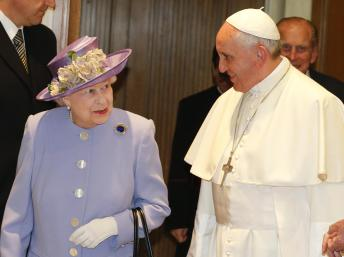 2 этап проекта
* Что вы знаете о достопримечательностях Великобритании и Казахстана?
en.linoit.com

* Рефлексия
* Оценивание
1 этап проекта
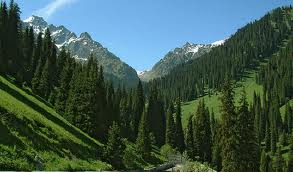 *Все о проекте
 *Знакомство
регистрация и визитки команд
отметка на карте Google.Maps
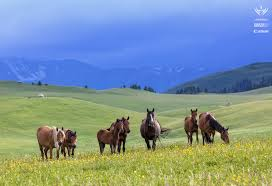 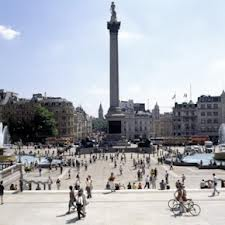 3 этап проекта
*Создаем плейкаст с достопримечательностью стран (выбираем одну из стран)
http://www.playcast.ru/

* Рефлексия
*Оценивание
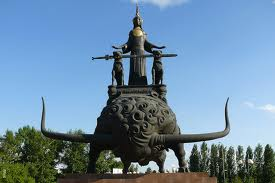 4 этап проекта
* Знаменитые люди Великобритании и Казахстана создание презентации на prezi.com

* Рефлексия
* Оценивание
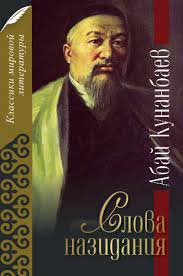 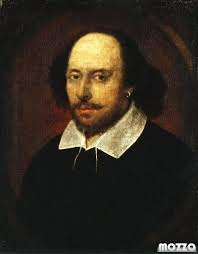 5 этап проекта
* Подведение итогов проекта, создание облака слов о Казахстане и Великобритании 
tagul.com

* Рефлексия проекта
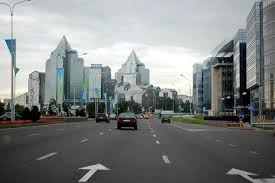 Используемые ресурсы:
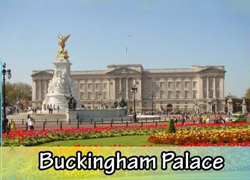 Google.Maps
en.linoit.com
http://www.playcast.ru/
prezi.com
tagul.com
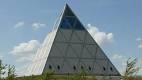